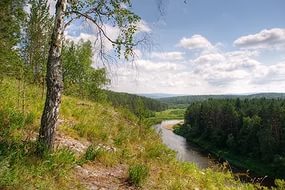 Природа и ты.
Презентация по экологии.
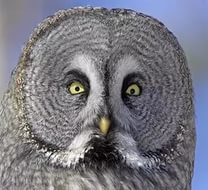 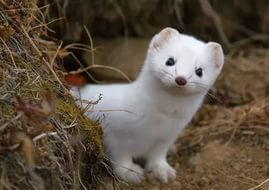 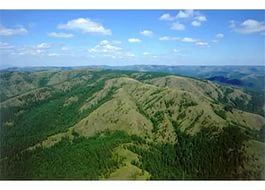 « Книга природы есть неисчерпаемый источник познаний для человека». (Вольтер).« Поведение человека в природе – это зеркало его души».( К.Л.Зелинский).
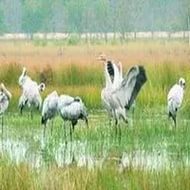 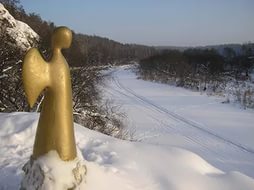 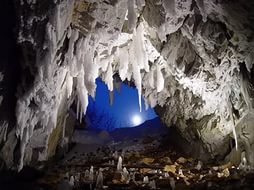 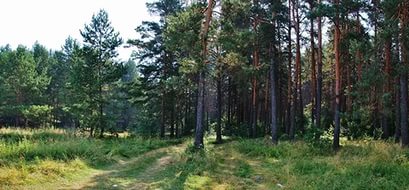 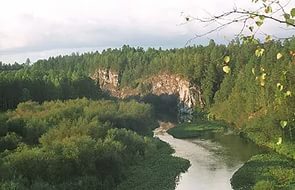 Наверное, нет на Земле человека, который не интересовался бы жизнью животных, не любовался бы красотой рек, озёр, цветущих лугов и не стремился бы узнать о природе  как можно больше. Ведь сам человек – часть природы, ее дитя.
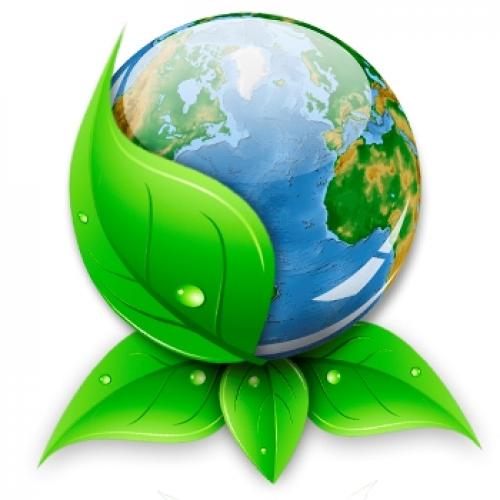 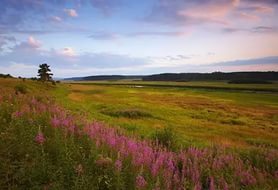 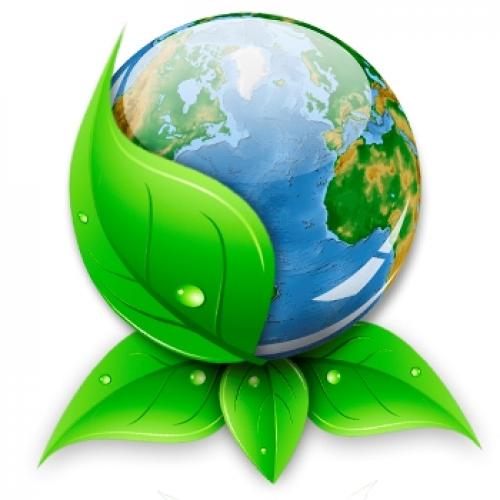 По решению Организации Объединенных Наций( ООН) учрежден и ежегодно – 5 июня- отмечается Всемирный День охраны окружающей среды.
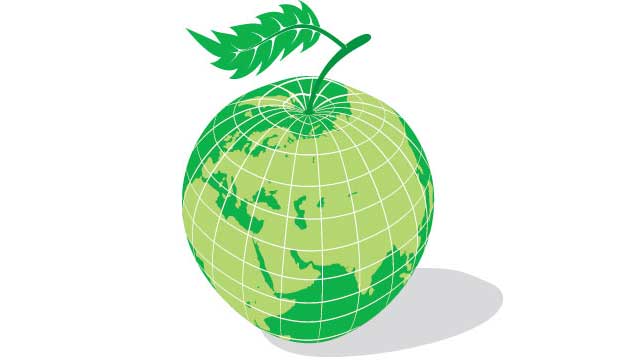 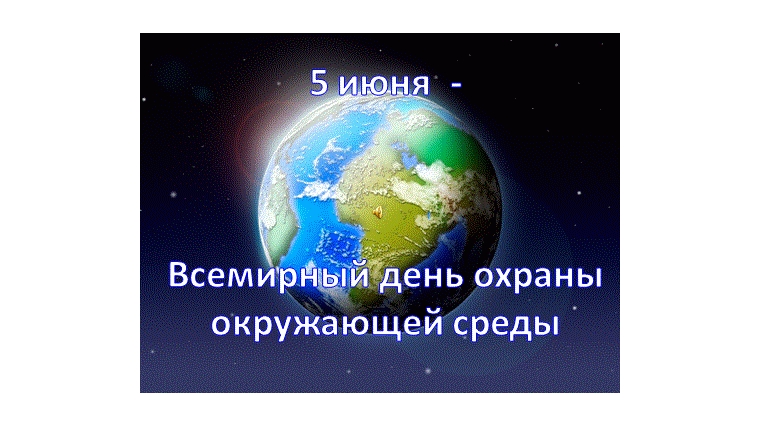 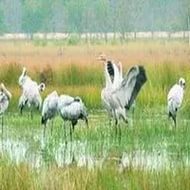 Происходит исчезновение видов:
Погибло безвозвратно 75 видов млекопитающих.
86 видов птиц исчезло с лица планеты.
Чтобы не исчезли, взяты по охрану:
Зубр, бобр, выхухоль, соболь, пятнистый и северный олени, сайгак, несколько видов летучих мышей.
Белая цапля, лебеди, большой баклан, колпица, пеликан, несколько видов хищных и водоплавающих птиц.
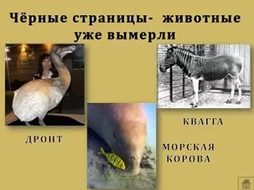 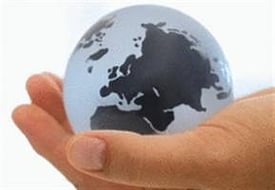 Исчезновение с Земли ряда видов животных и сокращение ареалов их жизни – это результат преследования их человеком и изменения условий существования в процессе вмешательства человека в природу.
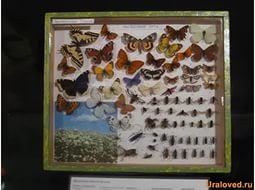 Ученые создали список редких и исчезающих  видов живых организмов в природе и назвали его – Красная книга, так как красный цвет – это сигнал     опасности. Эта книга – призыв к действию по охране этих видов.
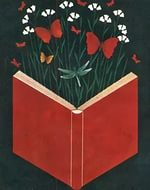 Некоторые даты:
В 1948 году создан Международный Союз     охраны природы и природных ресурсов( МСОП) по инициативе ЮНЕСКО.
Первый зверинец по разведению хищных птиц был создан еще при Иване Грозном.
Первые охраняемые « корабельные рощи»  появились при Петре1.
В 1920 году В.И.Ленин издал Декрет об охраняемых территориях. На Урале появился Ильменский  Минералогический заповедник.
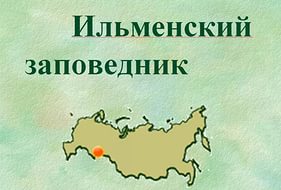 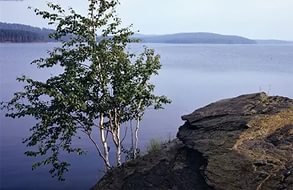 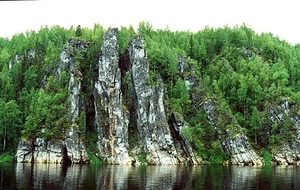 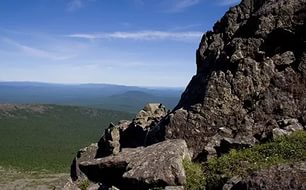 Это полезно знать:
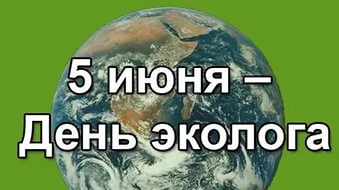 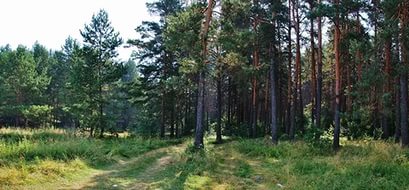 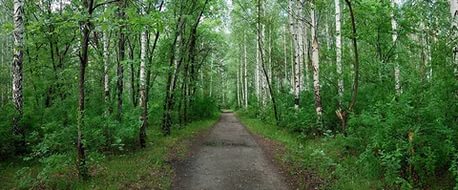 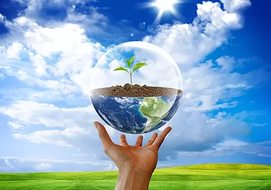 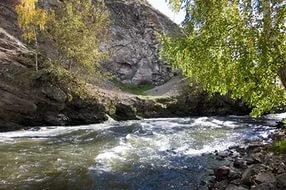 Заповедники – это:
Охраняемые государством природные участки.
Природные территории, где запрещена какая бы то ни было хозяйственная деятельность.
Место, где проводится научная деятельность по изучению, размножению и сохранению редких и исчезающих видов.
Это исторически уникальные участки живой природы, которые являются природным наследием для будущих поколений.
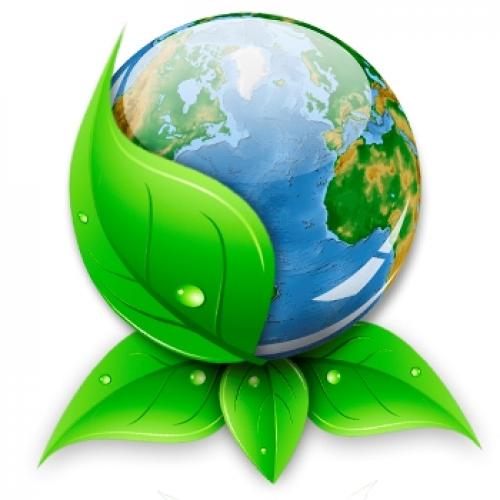 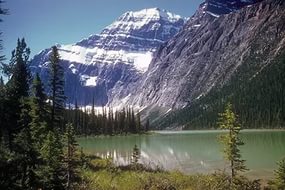 На Урале:
В 1996 году издана Красная книга Среднего Урала, в которую вошли редкие и исчезающие виды  на территории Свердловской области и Пермского края.
Красная книга СССР вышла в свет раньше, в 1978 году.
Создано 8 заповедников ( в России около 150).
На Среднем Урале 3 заповедника: Висимский, Лысьва, Денежкин Камень.
Висим – это родина уральского писателя Мамина – Сибиряка.
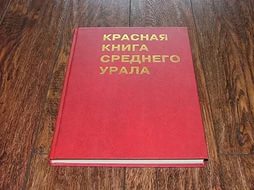 Все мы, ныне живущие, в ответе за природу перед потомками и историей.
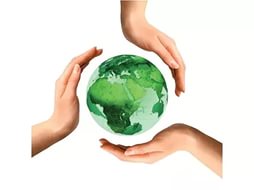 Человек, вырастивший дерево, выходивший раненую птицу, никогда не сломает цветущую ветку или не разрушит муравейник, не разорит птичье гнездо.
« Мы хозяева нашей природы, и она для нас кладовая солнца с великими сокровищами жизни». (М.Пришвин).
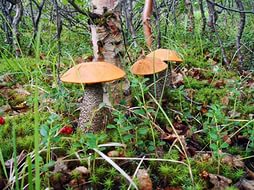 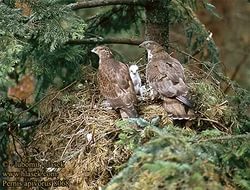 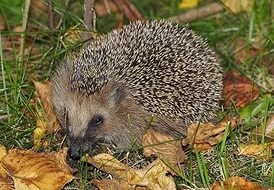 Учитель биологии Яналина Н.П.
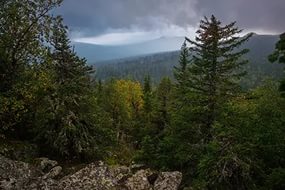